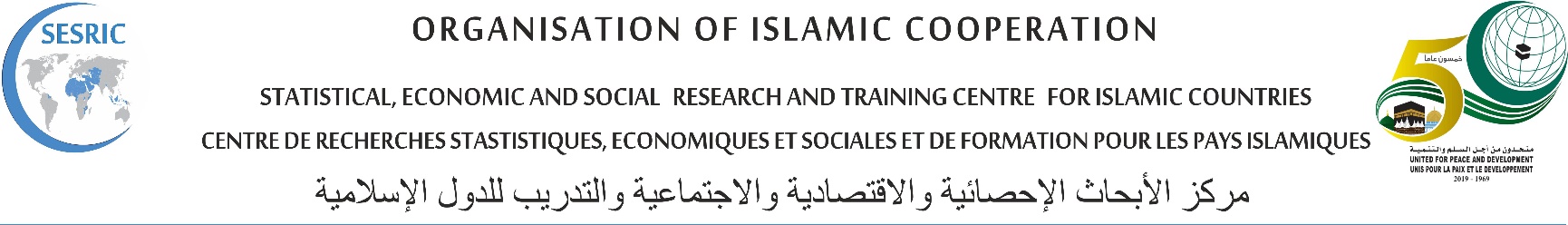 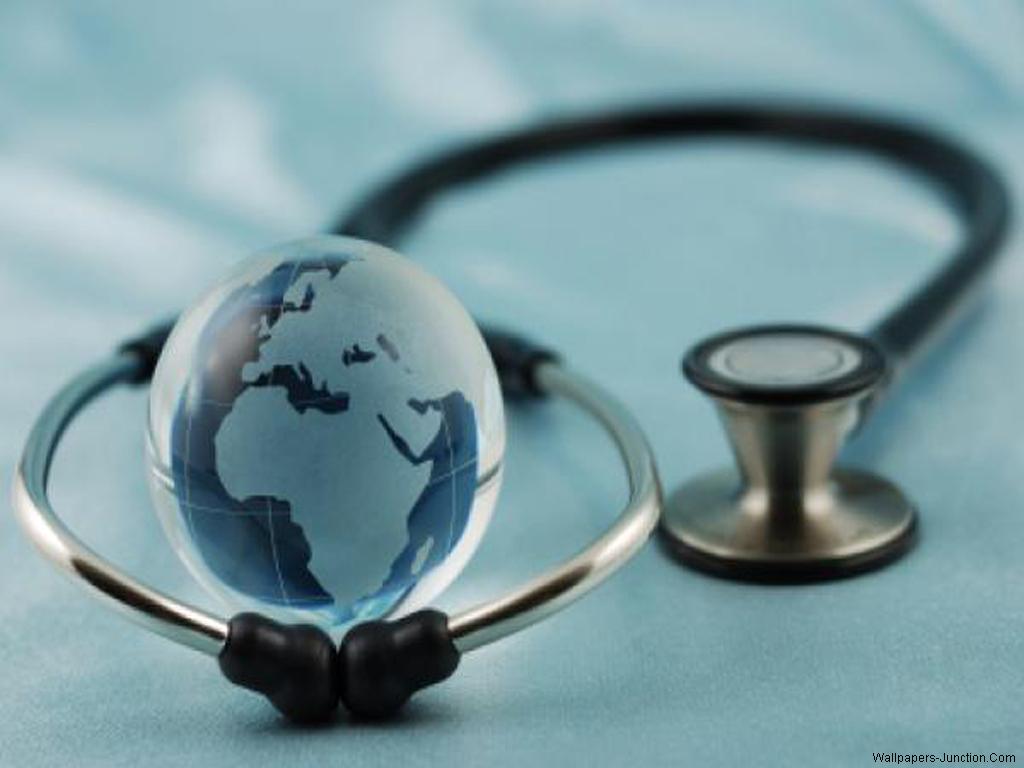 State of Health in 
OIC Member States



Presentation of SESRIC at the 
7th Islamic Conference of Health Ministers
Abu Dhabi, 17 December 2019
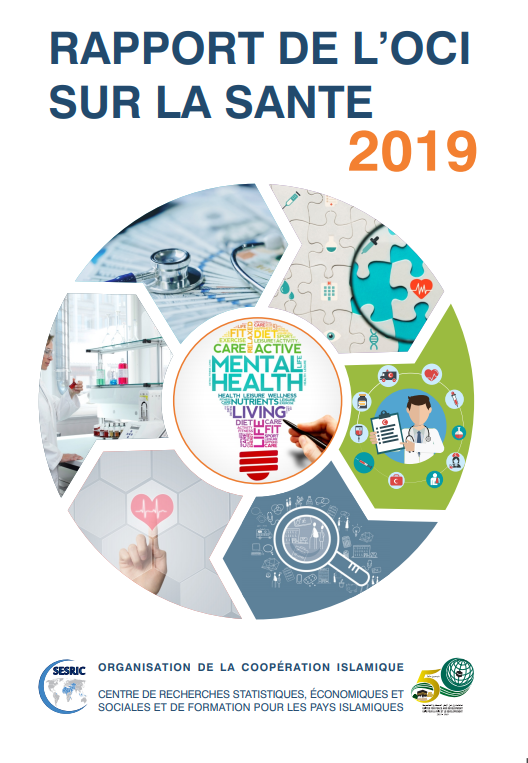 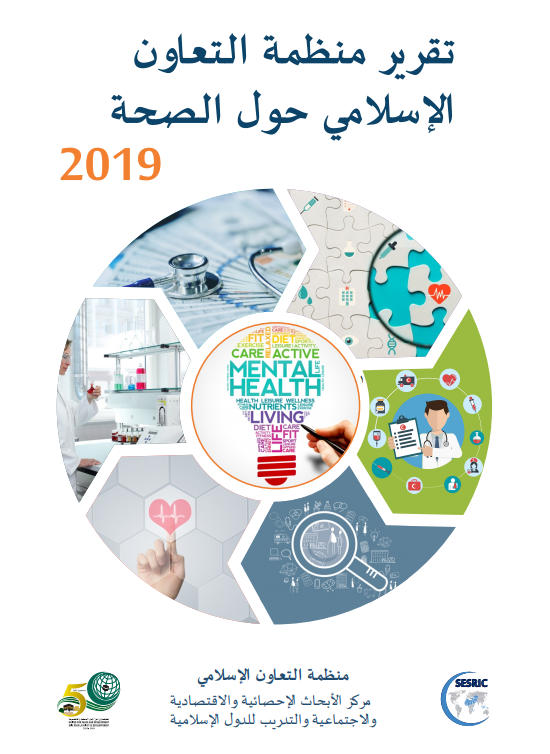 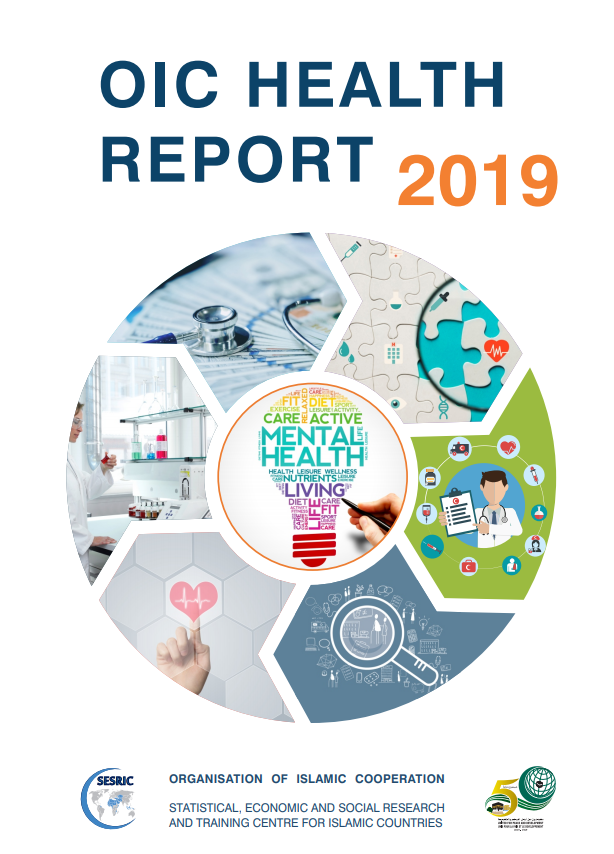 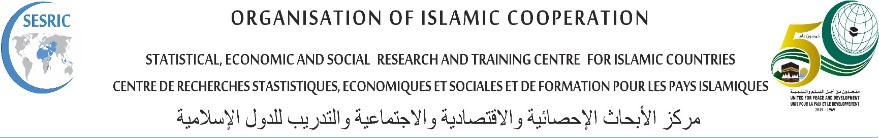 OIC Health Report 2019
Table of Contents
Preface
Foreword	
Acknowledgements	
Executive Summary	
CHAPTER 1  INTRODUCTION	
CHAPTER 2 HEALTH SYSTEMS STRENGTHENING	
CHAPTER 3 DISEASE PREVENTION AND CONTROL	
CHAPTER 4 MATERNAL, NEWBORN, AND CHILD HEALTH AND NUTRITION
CHAPTER 5 MEDICINES, VACCINES AND MEDICAL TECHNOLOGIES	
CHAPTER 6 EMERGENCY RISK MANAGEMENT FOR HEALTH		
CHAPTER 7 INFORMATION, RESEARCH, EDUCATION AND ADVOCACY	
CHAPTER 8 CONCLUDING REMARKS AND POLICY RECOMMENDATIONS
References
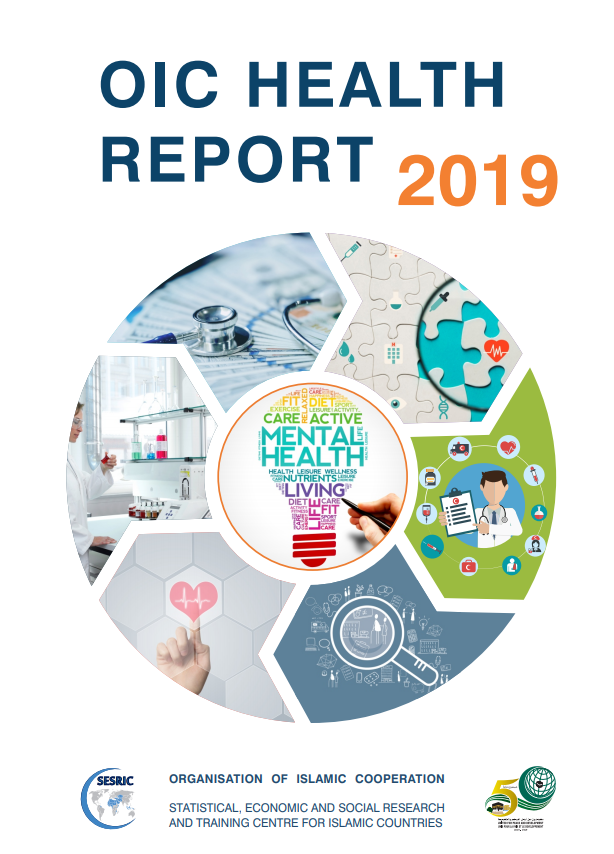 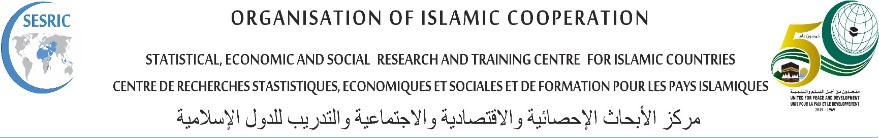 Life expectancy at birth is on rise
Source: SESRIC staff calculations based on World Bank WDI
Maternal Mortality Rate per 100,000 live births (1990-2015)
Under 5 Child Mortality Rate per 100,000 live births (1990-2017)
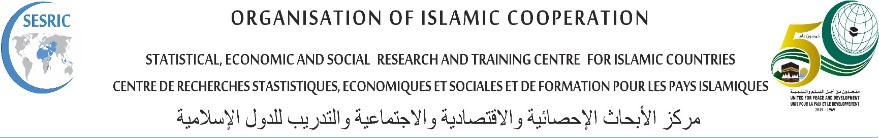 Maternal and Child Mortality is on decline
Source: SESRIC staff calculations based on World Health Organization Data Repository
Incidence of Tuberculosis (per 100,000 people
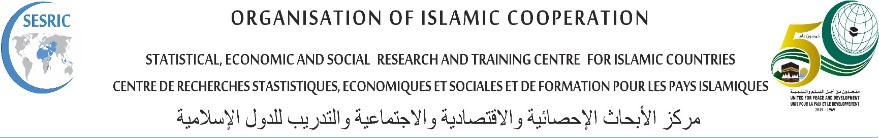 Infectious Diseases
Source: SESRIC staff calculations based on World Bank Health Nutrition and Population Statistics
Mortality from CVD, Cancer, Diabetes (ages of 30 and 70 ,%) 2016
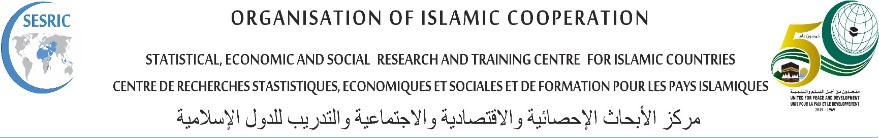 Non-Communicable Diseases
Female
Male
Source: SESRIC staff calculations based on World Bank Health Nutrition and Population Statistics
Births Attended by Skilled Health Personnel, 2005-2017*
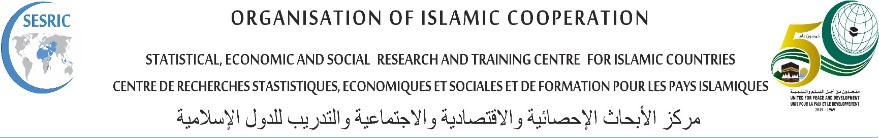 Antenatal Care and Skilled Birth Attendance
Median ANC Coverage, 2009-2018*
Source: SESRIC staff calculations based on World Health Organization Data Repository
DTP3 Immunization Coverage (2007-2017)
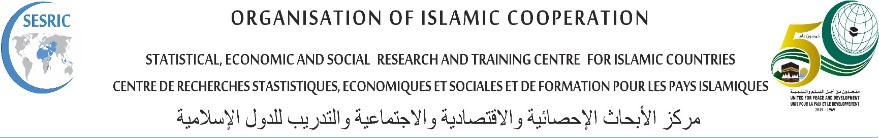 Childhood Immunization
Source: SESRIC staff calculations based on World Health Organization Data Repository, World Bank World Development Indicators, and UN World Population Prospects.
Major Causes of Death (per cent of total deaths) (2010-2016)
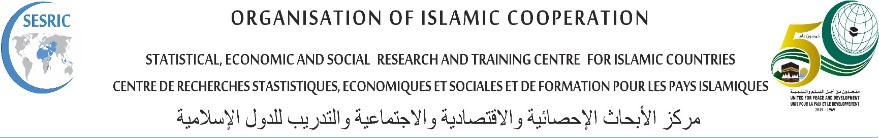 Disease Prevention and Control
Source: SESRIC staff calculations based on World Bank WDI
Smoking Prevalence, total (ages 15+), 2010 and 2016
Prevalence of Insufficient Physical Activity among 18+ Population (%), 2016
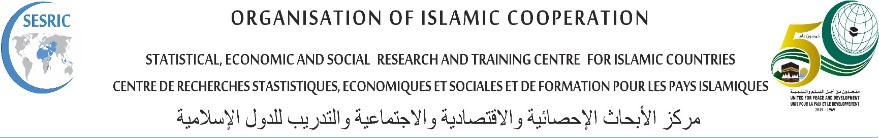 NCD Risk Factors
Source: SESRIC staff calculations based on World Bank Health Nutrition and Population Statistics
Source: SESRIC staff calculations based on World Health Organization Data Repository
Reported Malaria Cases as Share of the World, 2017
Mortality Rate Attributed to Unsafe Water, Unsafe Sanitation, and Lack of Hygiene (per 100,000 population), 2016
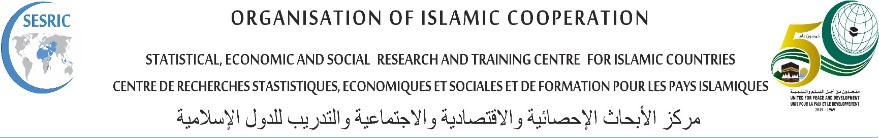 Diarrhea and Malaria
Source: SESRIC staff calculations based on World Bank WDI
Source: SESRIC staff calculations based on World Bank WDI
OIC Pharmaceutical Trade* (2012-2018)
Intra-OIC Pharmaceutical Trade* (2012-2018)
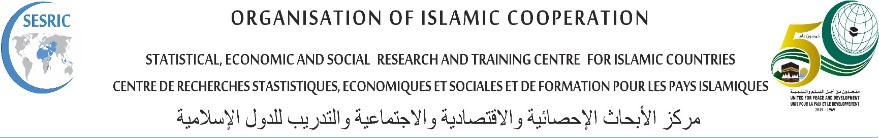 Medicines and Vaccines
Source: SESRIC staff calculations based on United Nation's COMTRADE Database
*Calculations are based on Commodity Code 541 (Medicinal and pharmaceutical products. other than medicaments of group 542) under Standard International Trade Classification Revision (Rev.) 4 of the COMTRADE database.
Source: SESRIC staff calculations based on United Nation's COMTRADE Database
*Calculations are based on Commodity Code 541 (Medicinal and pharmaceutical products. other than medicaments of group 542) under Standard International Trade Classification Revision (Rev.) 4 of the COMTRADE database.
Health Expenditure as a percentage of GDP       (2000-2016)
Share of Health Expenditure in Government Total Expenditure (2005-2016)
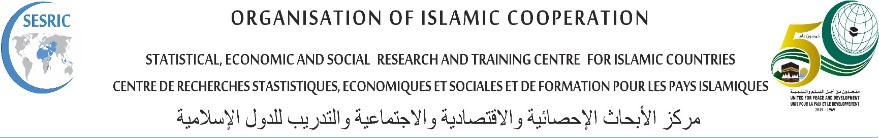 Health Expenditures
Source: SESRIC staff calculations based on World Health Organization Data Repository
Health Expenditure per capita (current US$) (2005-2016)
Sources of Health Finance (percentage of current health expenditure), 2016
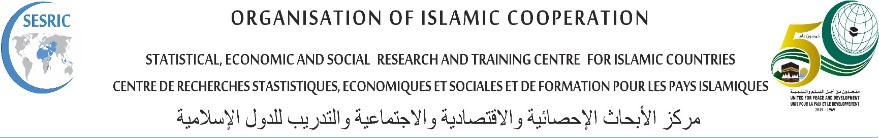 Health Expenditures
Source: SESRIC staff calculations based on World Health Organization Data Repository
Health Workers per 10,000 people, 2001-2018*
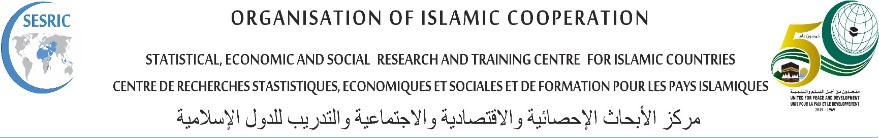 Health Workforce
Source: SESRIC staff calculations based on World Health Organization Data Repository
*Most recent data available
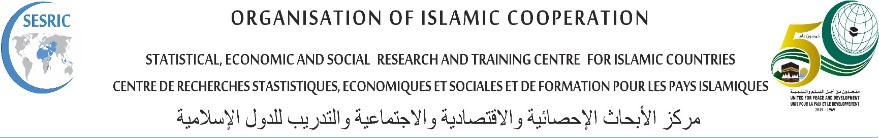 Health in Emergencies: Conflicts
Trend Line
Share of OIC Countries in Conflicts
Number of Conflicts in OIC Countries
61% 
as of 2017
30% 
as of 2002
Source: Uppsala (2019).
Flood Trend (1970-2018)
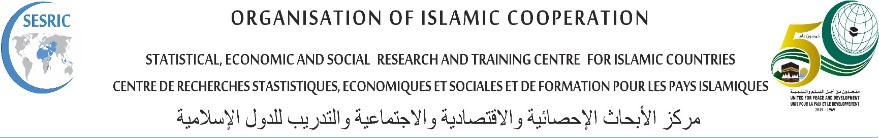 Drought Trend (1970-2018)
Health in Emergencies: Natural Disasters
Source: EM-DAT, The International Disasters Database.
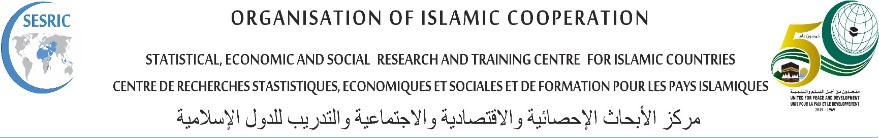 Humanitarian impact of Conflicts and Disasters
Share of OIC Countries in Global Displacement
Mid -2018

62.5% 
of global refugees originated from OIC countries.

65%
of global refugees hosted by OIC countries
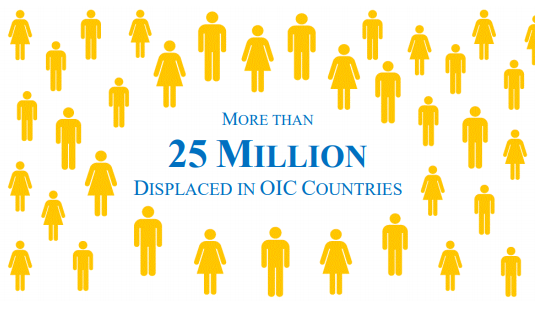 Source: Internal Displacement Monitoring Centre (2019)
THANK YOU!
© December 2019 | The Statistical, Economic and Social Research and Training Centre for Islamic Countries (SESRIC)
 
Kudüs Cad. No: 9, Diplomatik Site, 06450 Oran, Ankara - Turkey
Telephone: 		+90 312 468 6172
Web page:		www.sesric.org
E-mail:		oicankara@sesric.org
Twitter:		@sesric